Skuller: A volumetric shape registration algorithm for modeling skull deformities
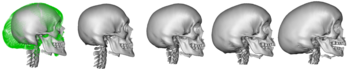 Yusuf Sahillioğlu1 and Ladislav Kavan2
Medical Image Analysis 2015
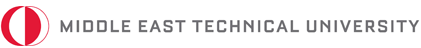 Computer Eng. Depts,                         	                          1, Turkey
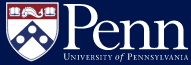 2, USA.
[Speaker Notes: Follow in slide show (F5) mode for the explanatory animations.]
Problem Statement
Medical objective
 Quantify the deviation of given skull from a healthy one.

Geometric objective: 
 Develop an algorithm for volumetric registration of 3D  
    shapes.
Applications
Shape registration: 
 

 Statistical shape analysis: 


 
 Objective quantification
     of medical condition(s):
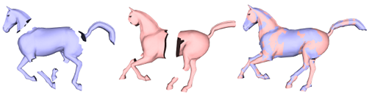 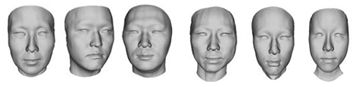 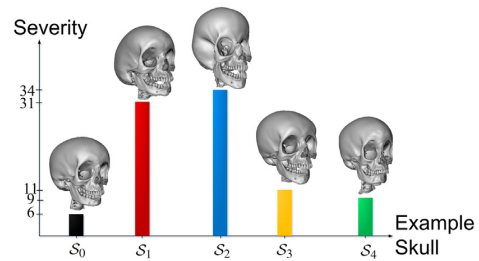 Contributions
A fast and robust solution to a new version of the well-
    known shape registration problem, namely the registration 
    of two volumetric shapes.
Source: volumetric tetrahedral mesh.
Target:  volumetric shape defined by voxels.

 In contrast to point- and surface-based registration 
    techniques, our method better captures volumetric nature 
    of the data, such as bone thickness.

ICP with adaptive scaling.
Multi-initialization ICP.
Scope
Input: A tetrahedral mesh & A voxelized object (CT scan).








Input pair differs by non-isometric/non-rigid transformation.

					       //an isometric pair
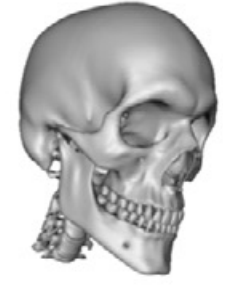 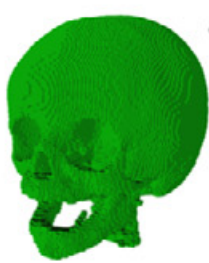 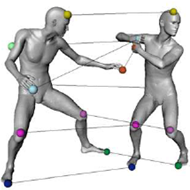 Algorithm
Overview.
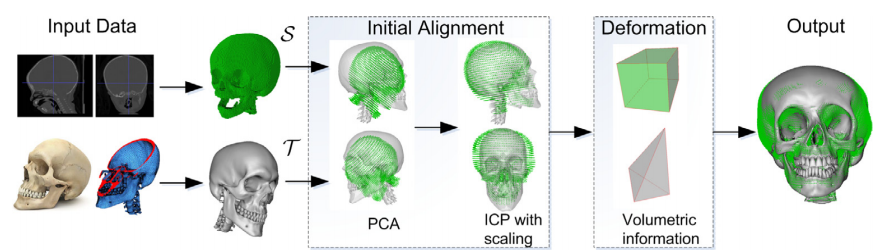 Algorithm
Initial alignment.
 A global rigid alignment.
 Rotation, translation, uniform scale.

 Treat input pair as 3D point clouds.
 PCA-based alignment for 
    multiple ICP initialization.
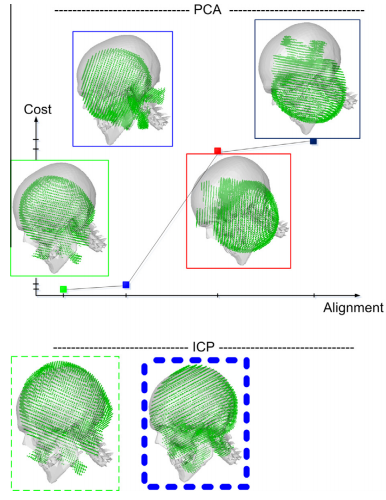 Algorithm
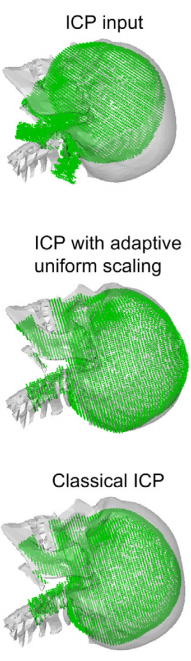 Initial alignment.
 A global rigid alignment.
 Rotation, translation, uniform scale.

 Treat input pair as 3D point clouds.
 Solve for uniform scale u in addition
    to the translation d once you have the
    ICP-rotated points p.
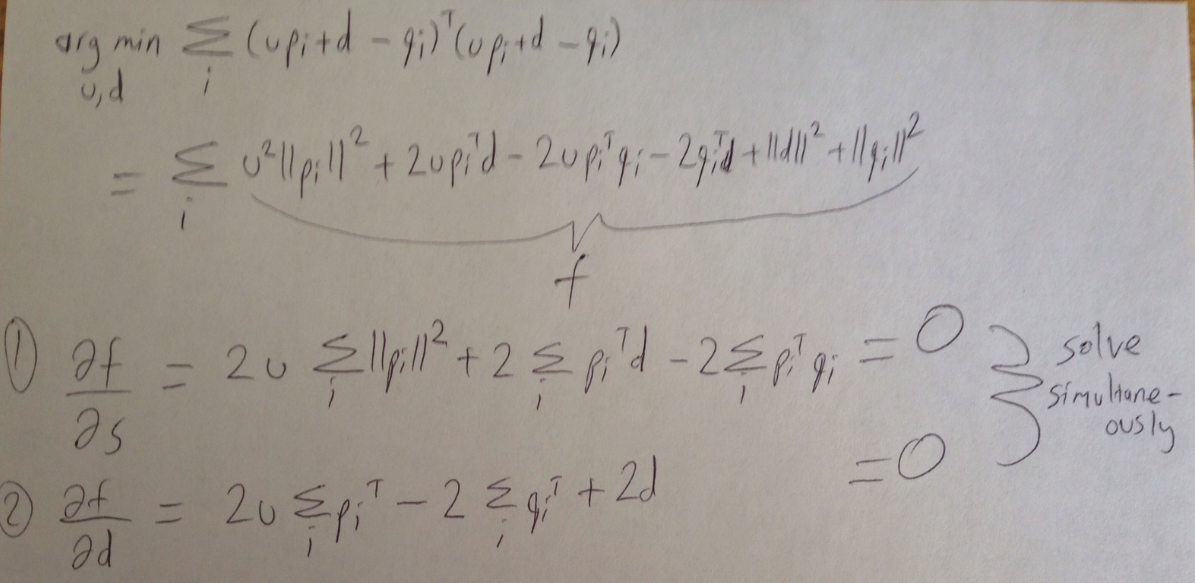 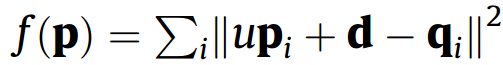 Algorithm
Volumetric registration.
 A non-rigid alignment.
 Bending/warping allowed.

 Seek t that minimizes the following energy:
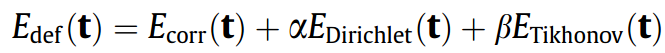 Algorithm
Volumetric registration.
 A non-rigid alignment.
 Bending/warping allowed.

 Correspondence/matching term.

 

 Brings transformed vertices t to the scan voxels s as close as 
    possible.
Permutation matrix P defines closest-point correspondences.
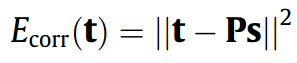 Algorithm
Volumetric registration.
 A non-rigid alignment.
 Bending/warping allowed.

 Regularization term: Volumetric Dirichlet energy.

 

 Preserves rest-pose coordinates t0, hence the good shape, as much 
    as possible.
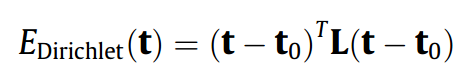 Algorithm
Volumetric registration.
 A non-rigid alignment.
 Bending/warping allowed.

 Regularization term: Volumetric Dirichlet energy.

 

Measures deviation of tetrahedra’s deformation gradients F from I using the mesh Laplacian L.
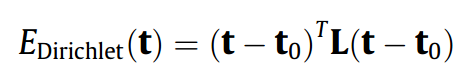 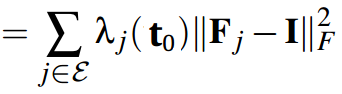 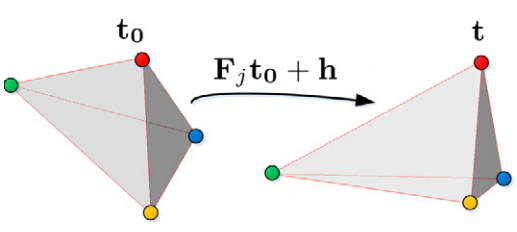 Algorithm
Volumetric registration.
 A non-rigid alignment.
 Bending/warping allowed.

 Regularization term: Volumetric Dirichlet energy.

 

Measures deviation of tetrahedra’s deformation gradients F from I using the mesh Laplacian L.

                             , where Gj extracts vectorized gradient Fj 

      when multiplied with all vertices, i.e.,
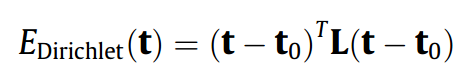 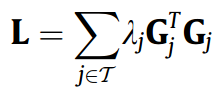 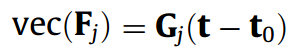 Algorithm
Volumetric registration.
 A non-rigid alignment.
 Bending/warping allowed.

 Regularization term: Tiknohonov energy.

 

Keeps the amount of displacement from the previous step’s coordinates tprev as small as possible, i.e., no jumps.
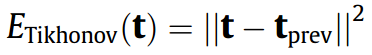 Algorithm
Volumetric registration.
 A non-rigid alignment.
 Bending/warping allowed.

 Differentiating overall energy w.r.t. t gives:

 

 

 Setting this derivative to 0 gives a sparse linear sys to solve:
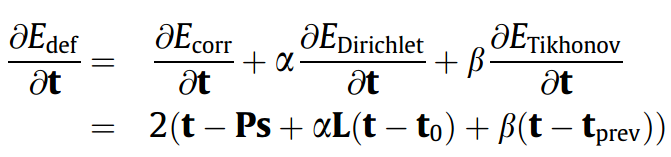 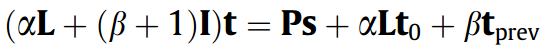 Algorithm
Volumetric registration.
 A non-rigid alignment.
 Bending/warping allowed.

 Tricks to make this process work well.
 Adaptive weighting. 
 Initially high \alpha \beta as the closest-point correspondences in P 
    are not so reliable.
Regularization (\alpha \beta) prevents a potential damage from Ecorr.
Reduce regularization strength when t is very close to tprev, i.e., little/no progress.
Ecorr  becomes more reliable thanks to better correspondences.
Algorithm
Volumetric registration.
 A non-rigid alignment.
 Bending/warping allowed.

 Tricks to make this process work well.
 Adaptive weighting. 







 Little displacement b/w iter 4 & 5 triggers adaptive weighting.
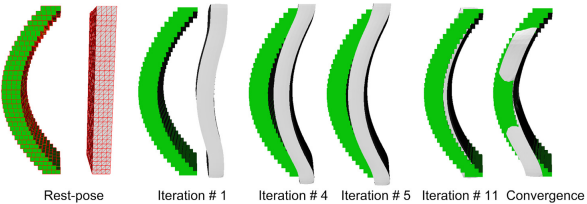 Algorithm
Volumetric registration.
 A non-rigid alignment.
 Bending/warping allowed.

 Tricks to make this process work well.
 Ecorr  disabling.
 A vertex that is already inside the volume should not be affected 
    by Ecorr  as it is not possible to establish meaningful matches now.
Instead it should be free to move as dictated by regularization.
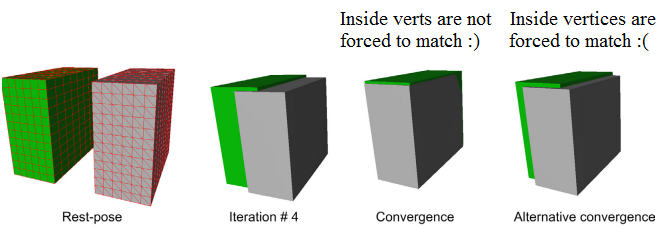 Algorithm
Computational complexity.
 n tetrahedral mesh vertices, m scan voxels.
 Initial global alignment.
 O(nlogm) due to closest-point search.
 Volumetric registrations.
 O(nlogm) due to closest-point search.
 O(n + w) Cholesky factorization performed i times, where i = # 
    deformation iterations is about 20 in our runs. w high constant.
Algorithm
Computational complexity.
 n tetrahedral mesh vertices, m scan voxels.
 Initial global alignment.
 O(nlogm) due to closest-point search.
 Volumetric registrations.
 O(nlogm) due to closest-point search.
 O(n + w) Cholesky factorization performed i times, where i = # 
    deformation iterations is about 20 in our runs. w high constant.
 Execution time on a 2.2 GHz PC.
 Input tetrahedral mesh: 160K vertices, 560K tetrahedra.
 Input CT scan: 190K voxels.
 20 minutes.
 133 secs initial alignment, 1 sec (closest-point) + 49 sec (Cholesky) per 
    deformation iteration.
Results
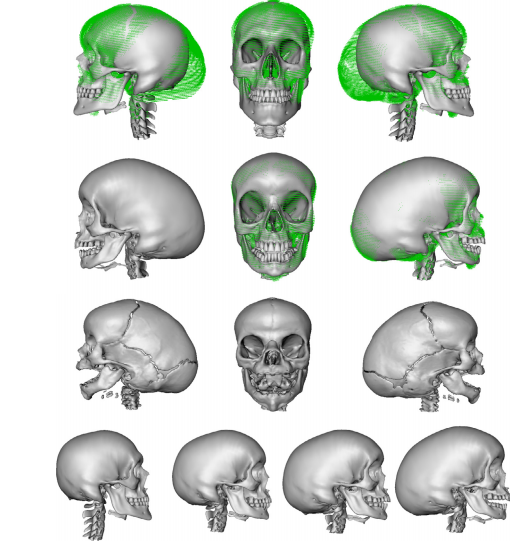 //Initial global alignment.




						  //Resulting registered model.



						  //Underlying ground-truth surf.
						  //(extracted by Marching Cubes)


						      //Deformation process.
Results
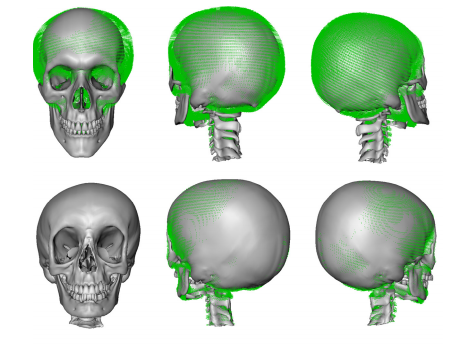 //Initial global alignment.




						  //Resulting registered model.
Results
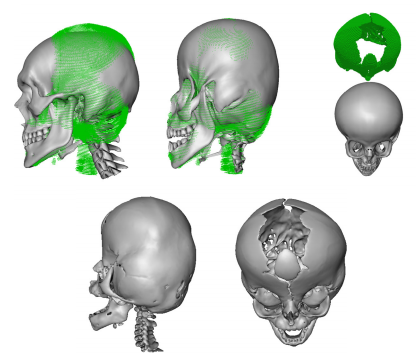 //Initial global alignment and 						  //resulting registered model.




						  //Underlying ground-truth surf.
Results
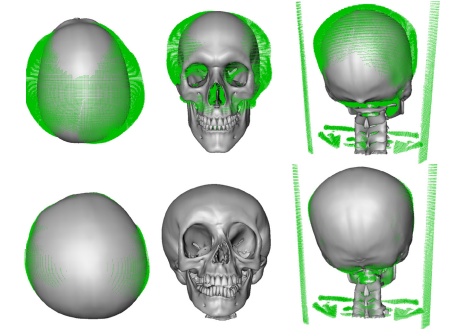 //Initial global alignment.




						  //Resulting registered model.





						  //Underlying ground-truth surf.
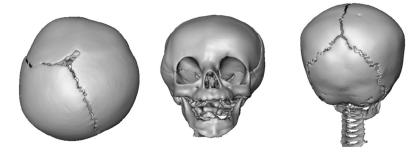 Results
//Our volumetric registration 						  //that respects bone thickness 						  //(left column) is favorable over 						  //unscreened and screened 						  //Poisson surface registrations.
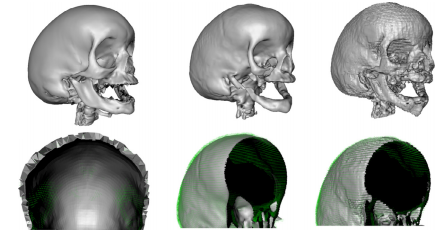 Results
//Our volumetric registration 						  //in comparison with volumetric 						  //image registration techniques.
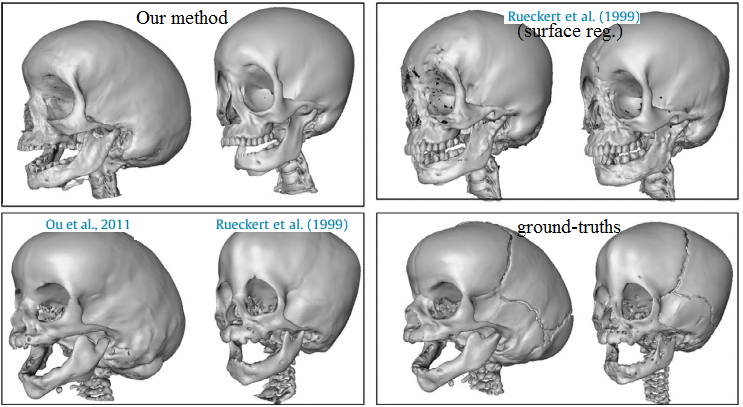 Applications
//Transfer of colors (or any 						  //other attributes) through the
						  //dense correspondence 							  //achieved b/w the template and
						  //deformed/registered pose, and 						  //effectively between ground-						  //truth geometries of all the					 	  //example skulls
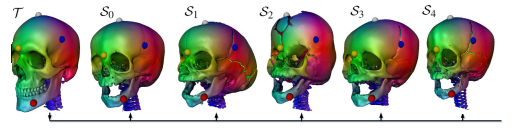 Applications
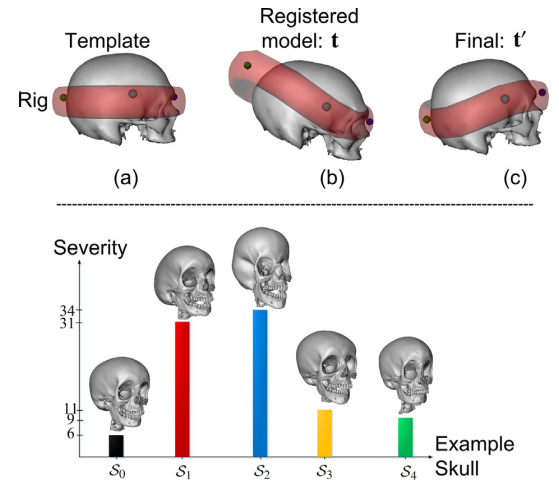 //Objective quantification of 						  //severity of skull deformities. 						  //Rig designed specifically for 						  //the template mesh (top) 							  //enables interactive 							  //deformation of the registered 						  //model using ARAP energy. 						  //The effort of the doctor during 						  //this session, i.e., the 							  //deformation energy, is used as 						  //the objective quantification 						  //(bottom).
Future Work
Identify most efficient user interfaces for quantification.
 Data-driven statistical models for quantification.
 Remeshing algorithms to handle the missing data (teeth) or    
    the finest details (cracks) in the CT scans.
Conclusion
Fast and robust solution to volumetric registration of 3D  
    solid shapes.
Volumetric deformation energy plus additional tricks such as disabling of correspondence term and adaptive weighting.
Faster than registering volume images as mostly done in the medical imaging community.
Also using a template mesh makes it robust to outliers.
More accurate than surface registration as mostly done in computer graphics community.
Side contributions for ICP (uniform scale, multi-init).
Cool apps.
Dense correspondence and objective quantification.
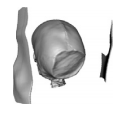 People
Asst. Prof. Yusuf Sahillioğlu, METU, Turkey.
  	






 Asst. Prof. Ladislav Kavan, UPenn, USA.
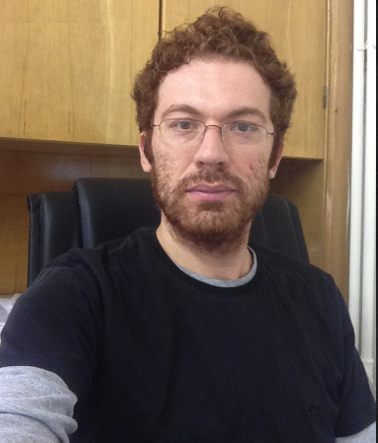 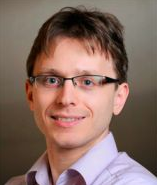